Power analysis for non/coding cancer drivers
04/24/2017
1
Interaction of annotated region length (L) and driver density (d)
Nested contiguous regions (e.g. binding regions at multiple scales/motifs)




Nested sparse regions (e.g. defined by funseq score levels)
x
x
x
x
x
x
x
x
x
(x = driver)
x
x
x
(x = driver)
x
x
x
x
3      2   2                     3        3                   1             2        2            3     3                   1
2
Binomial region-level model
3
Power analysis
4
Sample size dependence on region length (L) and driver density (d)
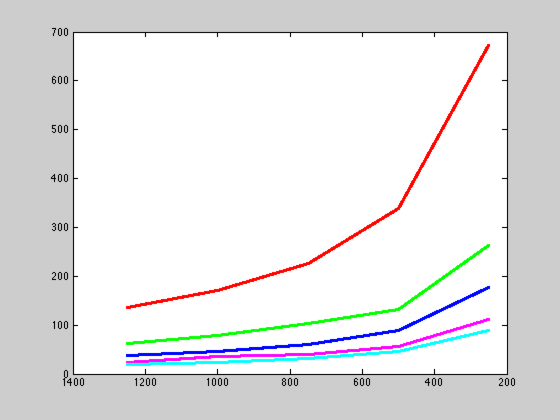 r/g/b/m/c for d=.2,.4,.6,.8,1
(d=driver density)
L
d
N* (sample size)
L (region length)
5
Can more informative annotations increase power?
6
Can more informative annotations increase power?
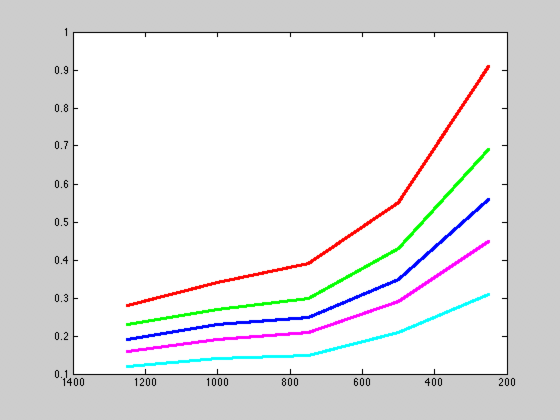 Q=.9
Q=.7
Q=.5
d (driver density)
Q=.3
Q=.1
L (region length)
7
Can more informative annotations increase power?
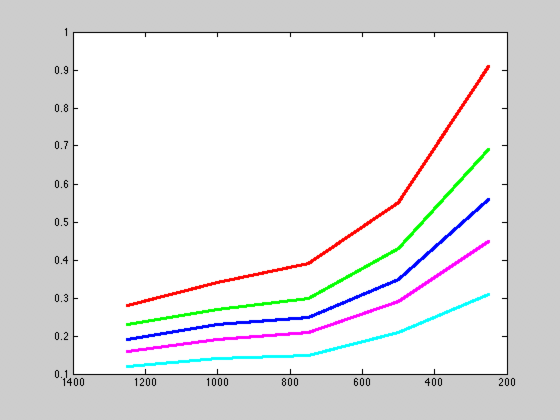 Q=.9
Q=.7
Q=.5
d (driver density)
Q=.3
Q=.1
L (region length)
8
Power analysis for base-level model (relevant for individual driver detection and eQTL analysis)
9
Isocontour power plot for base-level model
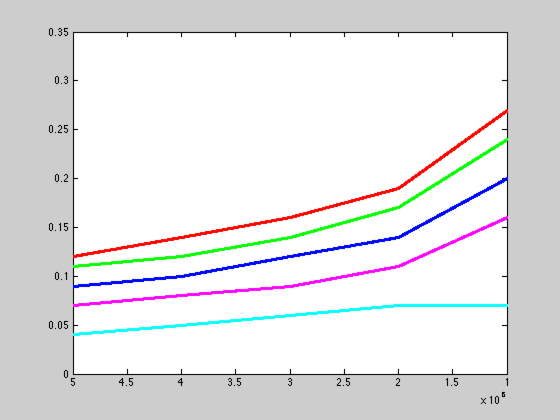 Q=.9
Q=.7
d’ (driver/eQTL density)
Q=.5
Q=.3
Q=.1
L’ (region length)
10
Ratiometric features
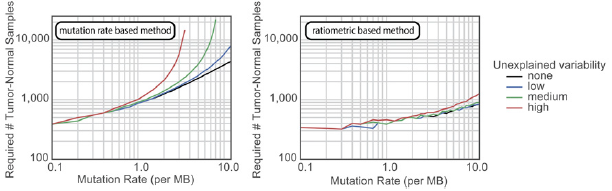 11
Related papers
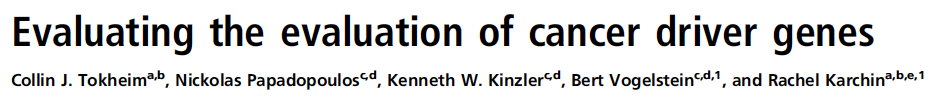 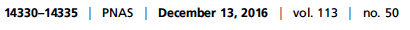 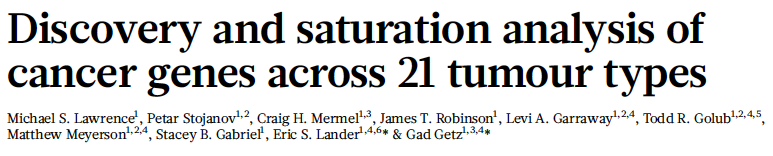 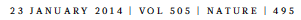 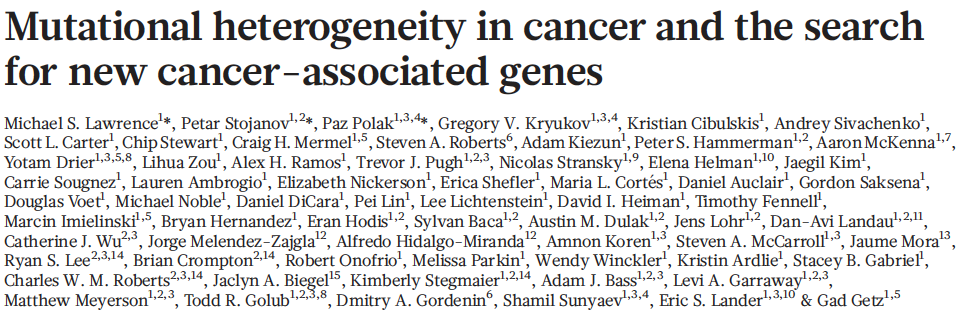 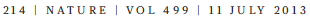 12